Reducing Flipping Errors in Deep Neural Networks
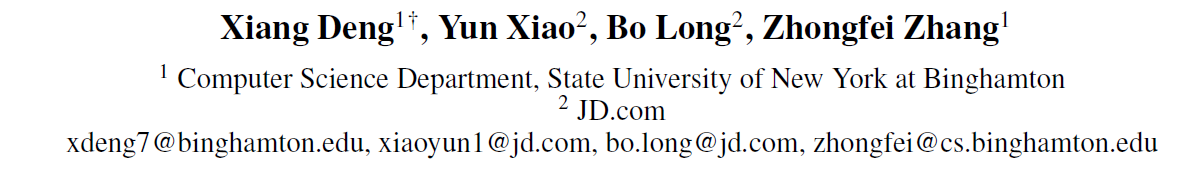 Motivation
How many test (unseen) samples that a DNN misclassifies in the last epoch were ever correctly classified by the DNN before the last epoch? (Wrongly Flipped Samples WFSs)
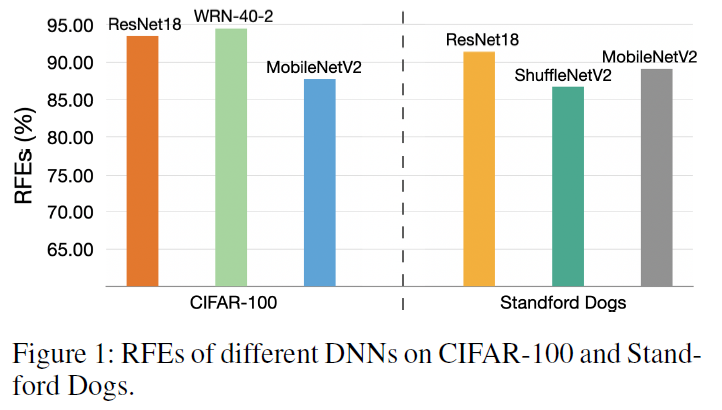 An observation
[Speaker Notes: Relative Flipping Error (RFE) is
the ratio of WFSs to the total number of misclassified test
samples (MTSs) in the last epoch]
Idea
Once a DNN has made a correct prediction on a sample
Limit the behavior change on this sample
To maintain the correct local classification boundaries near this sample
To avoid wrong flipping
Idea
Once a DNN has made a correct prediction on a sample
Limit the behavior change on this sample
To maintain the correct local classification boundaries near this sample
To avoid wrong flipping
Do not use one-hot label as the groundtruth,
Use the adaptive soft distribution instead !
The Flipping Error Reduction (FER) Framework – Global Picture
Standard Training Procedure (STD)
FER
The behavior on a sample
softmax
a temperature
Minimizing the cross-entropy loss
Minimizing the weighted loss
The Flipping Error Reduction (FER) Framework - Details
FER
Epochs with wrong predictions
The Flipping Error Reduction (FER) Framework - Details
Epochs with correct predictions
FER
Epoch #1
Epochs with wrong predictions
The Flipping Error Reduction (FER) Framework - Details
Epochs with correct predictions
FER
Epoch #1
Epoch #2
Epochs with wrong predictions
The Flipping Error Reduction (FER) Framework - Details
Epochs with correct predictions
FER
Epoch #1
Epoch #2
Epoch #3
Epochs with wrong predictions
The Flipping Error Reduction (FER) Framework - Details
Epochs with correct predictions
FER
Epoch #1
Epoch #2
Epoch #3
Epoch #4
Epochs with wrong predictions
The Flipping Error Reduction (FER) Framework - Details
Epochs with correct predictions
FER
Epoch #1
Epoch #2
Epoch #3
Epoch #4
Epoch #5
Epochs with wrong predictions
The Flipping Error Reduction (FER) Framework - Details
Epochs with correct predictions
FER
Epoch #1
Epoch #2
Epoch #3
Epoch #4
Epoch #5
Epoch #6
Epochs with wrong predictions
The Flipping Error Reduction (FER) Framework - Details
Epochs with correct predictions
FER
Epoch #1
Epoch #2
Epoch #3
Epoch #4
Epoch #5
Epoch #6
The Flipping Error Reduction (FER) Framework - Details
FER
Restrict the behavior changes of the DNN on correctly-classified samples:
For wrong-classified samples:
The Flipping Error Reduction (FER) Framework - Details
FER
Restrict the behavior changes of the DNN on correctly-classified samples:
For wrong-classified samples:
The final loss
FER vs Label Smoothing Regularizer (LSR)
FER
LSR
Label smoothing:
FER vs Label Smoothing Regularizer (LSR)
LSR:
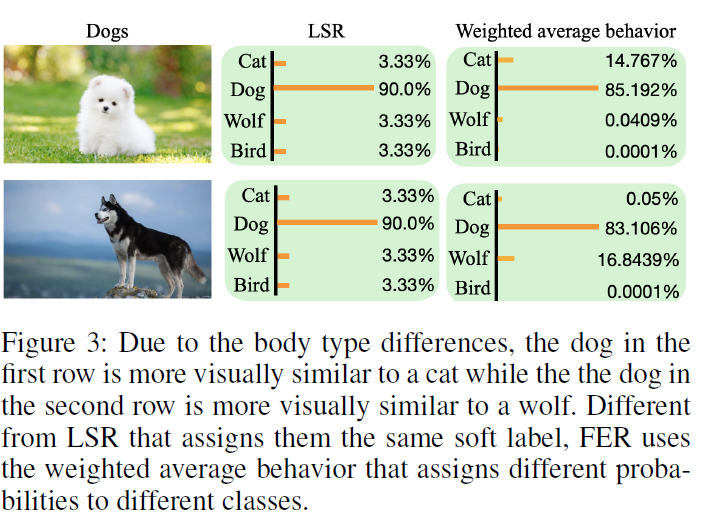 [Speaker Notes: Due to the body type differences, the dog in the
first row is more visually similar to a cat while the the dog in
the second row is more visually similar to a wolf. Different
from LSR that assigns them the same soft label, FER uses
the weighted average behavior that assigns different probabilities
to different classes.]
Experiments - Can FER Reduce Flipping Errors?
Dataset
CIFAR-100, Stanford Dogs
Model
ResNet18, WRN-40-2, ShuffleNetV2, MobileNetV2
Metric
Experiments - Can FER Reduce Flipping Errors?
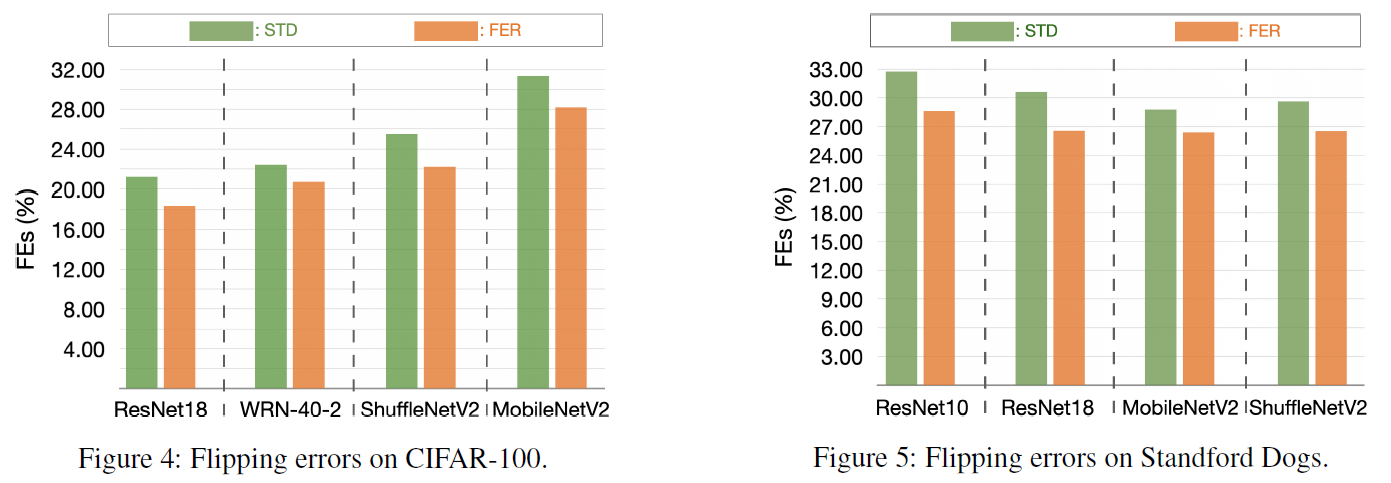 Experiments – Ablation Study
Strategies
FER
[Speaker Notes: using the weighted average of multiple correct behaviors instead of one single behavior to restrict a DNN.]
Experiments – Ablation Study
Strategies
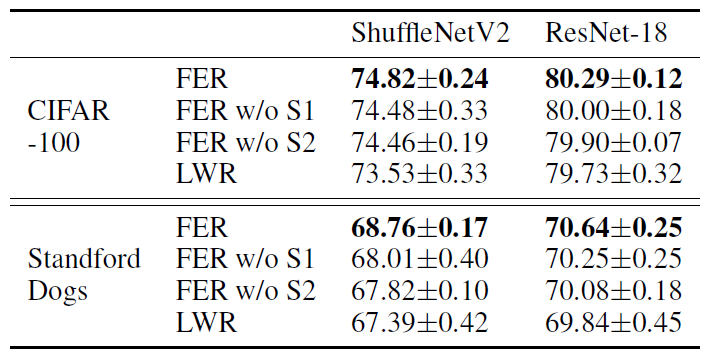 Metric: “the performance on datasets”
[Speaker Notes: using the weighted average
of multiple correct behaviors instead of one single behavior
to restrict a DNN.]
FER
Experiments – Ablation Study
Hyperparameters
Why?
Metric
“effects”
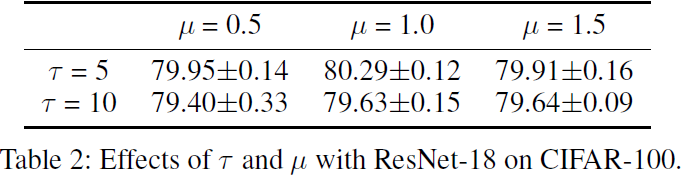 Experiments – Generalization of Models
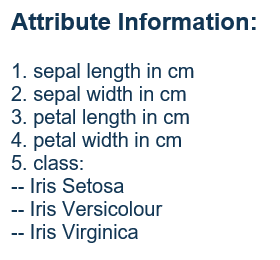 Dataset
2 regular classification datasets: CIFAR-100, Tiny-ImageNet 
3 fined-grained classification datasets: CUB-200-2011, Stanford Dogs, FGVC-Aircraft
2 tabular datasets: Arcene, Iris
Model
ResNet18, WRN-40-2, ShuffleNetV2, MobileNetV2
Compared Methods
Standard Training Procedure (STD), Label Smoothing Regularizer (LSR)
SD, CS-KD, TF-Reg
Max Entropy:
Metric
Test accuracy
[Speaker Notes: SD，CS-KD和TF-Reg是三种知识蒸馏的方法
Knowledge distillation is a learned label smoothing regularization]
Experiments – Generalization of Models
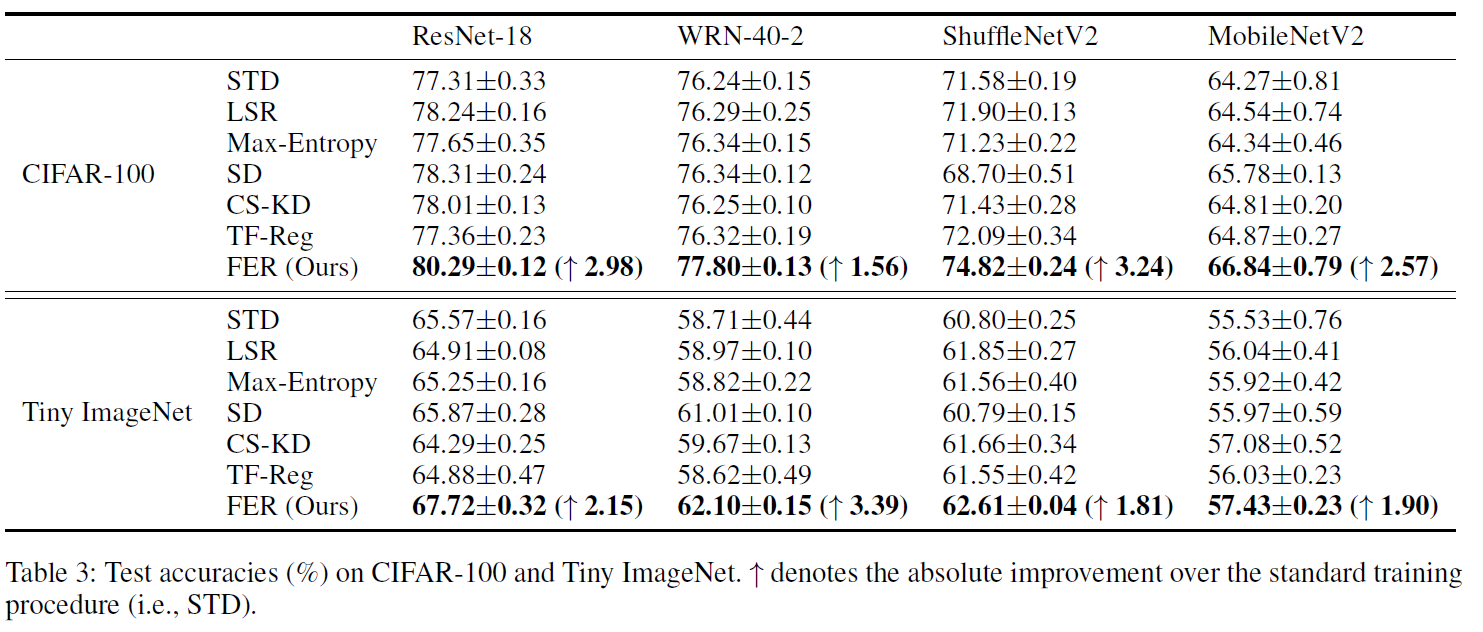 Experiments – Robustness
We use the open-source implementation to replace 30%, 60%, and 80% of the training labels in CIFAR-100 by random noise to generate three different levels of noisy data. 
Note that all the test labels are kept intact for evaluation.
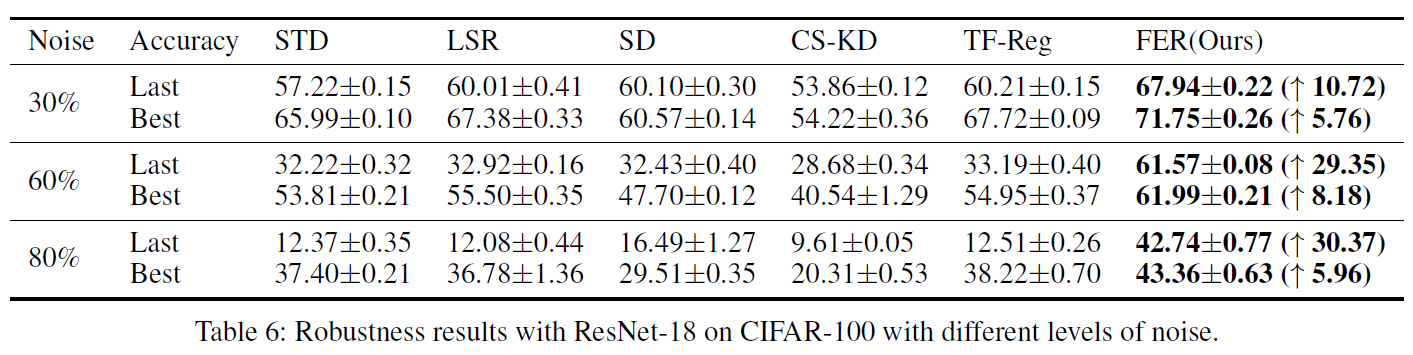 Experiments – Transferability
Specifically, we first train ResNet-18 on CIFAR-100, and then freeze the feature encoder and train a linear classifier on STL-10 and Tiny ImageNet.
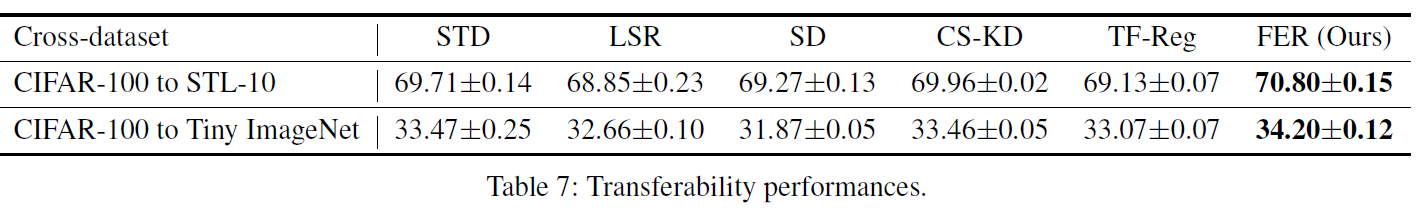 [Speaker Notes: STL-10
10 classes: airplane, bird, car, cat, deer, dog, horse, monkey, ship, truck.
It is inspired by the CIFAR-10 dataset but with some modifications. In particular, each class has fewer labeled training examples than in CIFAR-10, but a very large set of unlabeled examples is provided to learn image models prior to supervised training.]
Comments
+  A novel observation
+  A new label smoothing method
+  Test FER on different types of benchmark datasets
Experiments are a little confusing
Just provide a weighted method, no why